EVV Security and Privacy Approach
Marguerite Marsh, HIPAA Privacy Officer
Matt Williams, Bureau Chief, Information Security and Technology
1
What is HIPAA?
2
[Speaker Notes: Please use the same style of content divider slide throughout your presentation.]
HIPAA
What:  Health Insurance Portability and Accountability Act

Why:  Personal health information could be distributed — without either notice or authorization — for reasons that had nothing to do with a patient’s medical treatment or health care reimbursement.
How:  Congress mandated the establishment of Federal standards for the privacy of individually identifiable health information.

When:  1996

Who:  U.S. Department of Health & Human Services
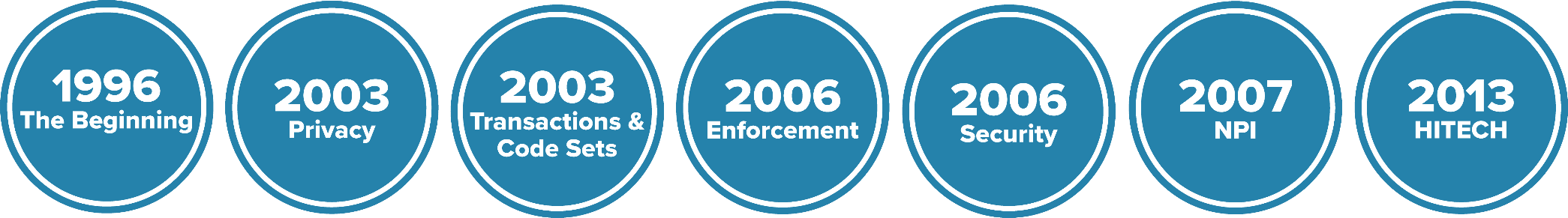 3
HIPAA – What data protections are required?
Privacy rule
Security rule
Administrative safeguards
Technical safeguards
Physical safeguards
4
Security and Privacy Safeguards
Administrative Safeguards: Organizational policies, procedures, and maintenance of security measures.
Technical Safeguards: The technology, policies, and procedures for the use and protection of electronic protected health information.
Physical Safeguards: Physical measures, policies, and procedures to protect a covered entity's electronic information systems and related buildings and equipment, from natural and environmental hazards, and unauthorized intrusion.
5
Vendor Management
Contractual requirements to support the safeguards
Provisions covering
Technology and security standards, policies, and procedures
Third party assessments and certification
Acknowledgement and agreement to enforce adequate safeguards for the contractors BAAs
6
Incident handling
Initial triage
Determination of an incident or breach
Investigation
Identify what happened
Identify the scope and impact
Root cause analysis
Identify how it happened
Corrective action plan
Put safeguards in place to make sure it doesn’t happen again
Notification
If appropriate
7
There are no magic bullets
This is a team effort
Consumers and providers have a responsibility to protect data.
Consumers – If you see providers or others mishandling data, report it to the their organization or the Department of Medicaid
Providers – If you see coworkers or consumers mishandling data report it to your organization or the Department of Medicaid
Patient data or incident details cannot be shared on social media
Will this stop every incident?
8
Thank you!
9